PATOGENIA E INMUNIDAD
La patología de las infecciones estafilocócicas depende  de la producción de proteínas de superficie que intervienen  en la adhesión de las bacterias a los tejidos del organismo hospedero y la fabricación de  proteínas extracelulares, como toxinas especificas  enzimas hidrolíticas
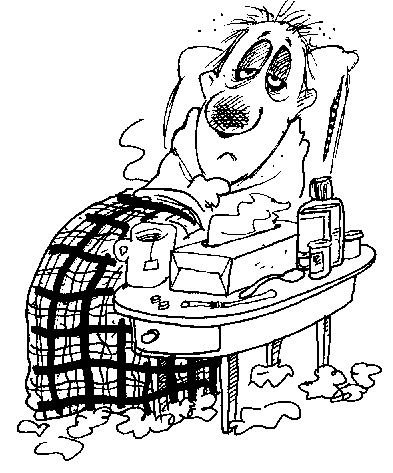 TOXINAS:
Toxina epidermolitica: exfoliativa A y B.exfo. A  codificación cromosomaexfo. B  codificación plasmáticadestruyen desmoronas epidérmicos
Entero toxina:Es resistente a enzimas digestivas  40 y 50 % de los estafilococos sintetizan entero toxina que causan gastroenteritis
[Speaker Notes: Cada toxina  checarla a fondo y revisar q hace, como le hace, con q lo hace y a que lo hace!!!]
Hemolisinas Hemolíticas, cambian la permeabilidad del endotelio produciendo edema y lesión histica


Leucocidina:desgranula leucocitos inhibe liberación de mediadores de inflamación

Toxina  del síndrome shock toxicoInhibe la liberación de citosina  por macrófagos y linfocitos T. Produce extravasación en altas concentraciones produce efectos citotoxicos
Intoxicación Alimentaria
Enfermedad que se debe a  la acción de la toxina bacteriana presentes en los alimentos.
Los alimentos que se contaminan con mayor frecuencia son las carnes elaboradas como el jamón, el cerdo, los bollos rellenados de crema, ensalada de papas y los helados.
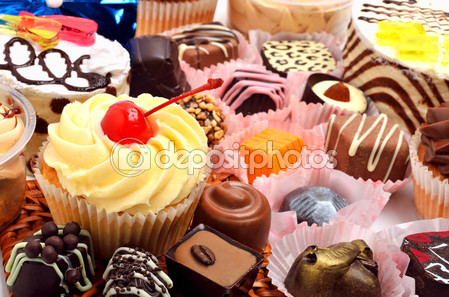 La contaminación alimentaria por estafilococos es consecuencias de la contaminación de los alimentos por un portador humano.  Los alimentos contaminados no presentan un sabor desagradable.
Esta enfermedad tiene un inicio abrupto  y rápido con un periodo de incubación de 4 horas posterior a la ingestión de la comida contaminada
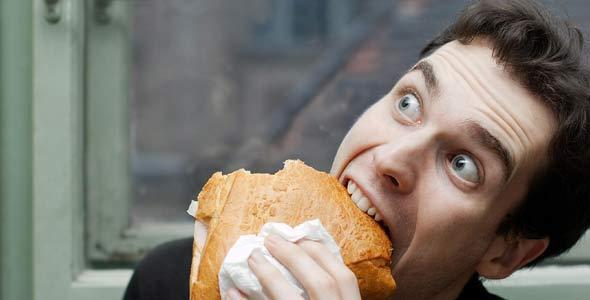